Як заробляти та заощаджувати в умовах карантинних обмежень?
Підготувала Гавриленко Інна
Як заощаджувати на карантині?
1. Проаналізуйте ваші фінансові звички
Що стосується сімейного бюджету, витрат, то зараз потрібно не просто подивитися на свій бюджет й викреслити непотрібне.
2. Економте на шкідливих звичках, заведіть здорові
Наприклад, відмова від куріння може зберегти вам
чимало коштів, особливо якщо порахувати, скільки пачок
сигарет ви купуєте за тиждень, місяць або рік. Складіть
меню на тиждень, а потім напишіть перелік продуктів,
необхідних для повноцінного харчування всієї родини.
На чому економлять українці під час пандемії ​
Де заробити кошти на карантині?
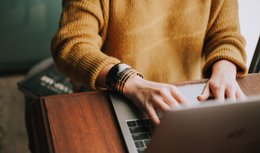 Стати перекладачем
Для знавців різних мов в Інтернеті можна знайти дуже багато роботи. Тому якщо добре знати дві будь-яких мови, то зможна знайти достатньо замовлень для перекладу онлайн та непогано на цьому заробити.
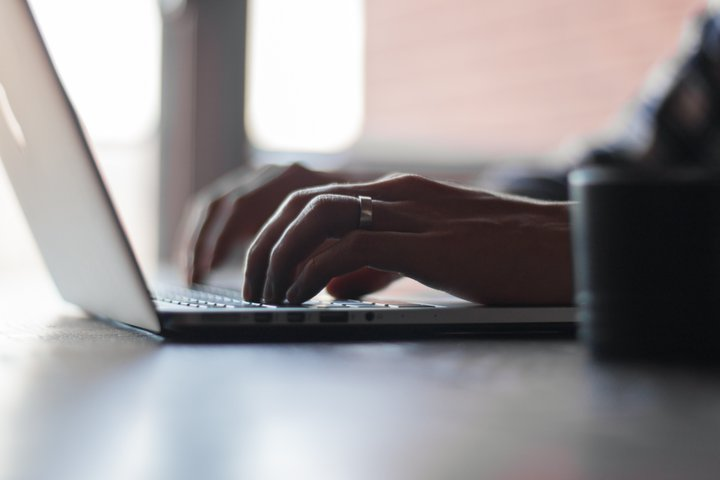 SMM-менеджер або копірайтер
    Працюючи копірайтером, є змога заробляти віддалено. Заробіток залежить від того, яку кількість слів або знаків готові писати на день. Копірайтер повинен бути людиною грамотною, вміти правильно та лаконічно складати тексти.
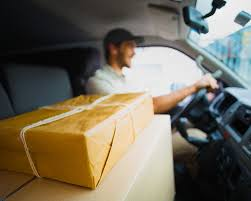 Кур'єрська доставка

Під час карантину попит на товари інтернет-магазинів збільшився. Компаніям довелося залучати додаткових співробітників для збору, обробки і доставки замовлень.  Вакансії можна шукати на дошках оголошень міста та інших платформах
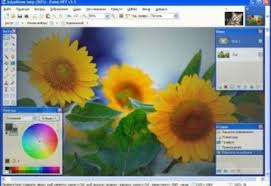 Робота з зображеннями

Серед усіх способів віддаленого заробітку, окремої уваги заслуговує обробка фотографій у графічних редакторах. Попит на якісний графічний контент і роботи дизайнерів зростає, незважаючи на кризу. Тому, якщо ви володієте програмами для обробки фото, на цьому можна заробити.
Замовлення можна шукати на фріланс-біржах.
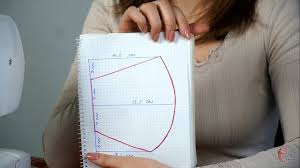 Пошиття масок
Маски — один з найпопулярніших товарів, попит на який продовжує зростати. До того ж, багато хто не хоче купувати в аптеках стандартні медичні маски, а шукає щось оригінальне в інтернеті. Якщо вміти шити, то це гарна можливість задовольнити попит і заробити на продажі свого продукту.
Висновки
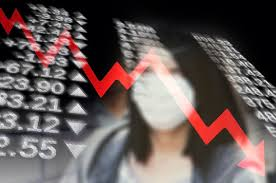 На жаль, опитування свідчать про те, що понад половина українців не мають
фінансової подушки. Карантин же став причиною скорочень та вимушених
відпусток власним коштом. Саме тому ця ситуація має навчити вас відкладати гроші не лише на новенький iPhone або тиждень у Єгипті, а й на нагальні потреби,пов;язані з непередбачуваними ситуаціями.
Також пандемія довела що можливо працювати віддалено не виходячи з дому і це ніяк не впливає на результат. А також що існує багато можливих варіантів заробітку коштів.